Актуальность проекта
Противоречие между растущими потребностями муниципалитета и края в талантливых школьниках и «вялой» работой системы выявления и сопровождения одаренных детей; 
Противоречие между потребностями муниципалитета в инициативных педагогах, успешно работающих с высокомотивированными школьниками и ситуацией «работы на себя»;
Противоречие между потребностью одаренного ребенка в индивидуальной образовательной программе (траектории развития)  и  неготовностью системы образования к ее обеспечению;
Разобщенность работы с одаренной молодежью в рамках интенсивных школ ОУ.
[Speaker Notes: Что такое «Интенсивная школа»? Интенсивная школа - это процесс обучения и получения новых знаний и практик за короткий промежуток времени. Интенсивная школа - это дополнительная возможность саморазвития, открывающая таланты, как для учащихся, так и для педагогов. Интенсивная школа - образовательное мероприятие, проводимое в режиме погружения (длительность варьируется от 4 дней до 3 недель), основанное на деятельном включении в тот или иной предметный и культурный материал. Главной задачей интенсивной школы является обеспечение «шага развития» как для детей, так и для взрослых, инициация интеллектуальной активности, развитие творческого мышления, рефлексии, понимания. Для этого школы проводятся в режиме погружения. Такие образовательные формы кроме учебного эффекта имеют значительный образовательный эффект, поскольку задают образ определённого сообщества, влияют на формирование ценностей и будущего.]
КЛЮЧЕВОЕ ИЗМЕНЕНИЕ
КРАЕВОЙ СИСТЕМЫ ОБРАЗОВАНИЯ
Планирование и достижение образовательных результатовв НОВОЙ образовательной среде
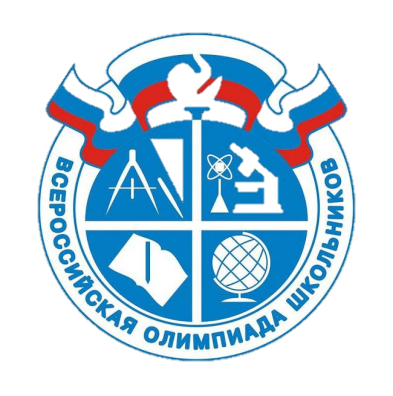 ОДАРЕННЫЕ ДЕТИ
создание на базе школ-лидеров моделей образовательной среды, обеспечивающей выявление, поддержку и сопровождение талантливых детей
ВСЕРОССИЙСКАЯ ОЛИМПИАДА ШКОЛЬНИКОВ
положительная динамика результативности участия края в интеллектуальных состязаниях
ПРЕДЛАГАЕМ
ОЖИДАЕМЫЕ РЕЗУЛЬТАТЫ:
создать сетевое методическое объединение учителей, работающих с одаренными детьми
ЭТО ПОЗВОЛИТ
повысить качество и эффективность профессиональной коммуникации педагогов, работающих с одаренными детьми
Идеи
Создание насыщенной образовательной среды (пространства проб) на уровне ОУ, муниципалитета (творчество, индивидуализация, открытость, интенсивы другого типа, предъявление результата, сетевые коммуникации)
ИОП одаренных детей и их тьюторское сопровождение, разнообразие индивидуальных форм работы с детьми
Профессиональное  педагогическое сообщество и плотная профессиональная коммуникация (в том числе и сетевая)
Мониторинг работы с одаренными детьми
развитие профессиональных и метапредметных компетентностей педагогов, успешно работающих с одарёнными (высокомотивированными) школьниками.
Городской проект «Территория успеха»
Цель – сетевое взаимодействие образовательных организаций в рамках создания муниципальной интенсивной школы.

Задачи: 
Разработка механизмов сотрудничества, взаимодействия партнёров для консолидации работы (УО, МИМЦ, ОУ, руководителей ГМО, ММК);
Создание сетевого методического сообщества педагогов, успешно работающих с одарёнными детьми;
создание городской интенсивной школы (три профильных направления).
[Speaker Notes: Городской проект «Траектория успеха» призван консолидировать деятельность МИМЦ, ОУ, ГМО, ММК, внешних организаций. Отличительной особенностью данного проекта должен явиться системный подход к организации работы через сетевое взаимодействие.
   Формирование у одарённых школьников проектных и исследовательских компетентностей, развитие олимпиадного движения, обучении метапредметных компетентностей и достижении качественных результатов у одарённых (высокомотивированных) школьников в городе остаётся открытым. Организация работы с одарёнными детьми требует дальнейшего развития и совершенствования. Решать проблему можно через создание сетевого методического сообщества педагогов, успешно работающих (высокомотивированных) с одарёнными школьниками.]
Миссия ИШ – повышение учебной мотивации, повышение образовательных притязаний, мобилизация ресурсов высокомотивированных школьников, развитие метапредметных компетентностей. 
Задачи: 
Создать организационные, кадровые, научно-методические, материально-технические условия для целенаправленной подготовки лучших учащихся ОУ к олимпиадному движению и проектно-исследовательской деятельности.
Разработать механизмы сотрудничества, взаимодействия партнёров для консолидации работы между ОУ;
Организовать работу городских открытых площадок в формате ИШ для осуществления проб и предъявления результатов деятельности интеллектуально одаренных детей.
[Speaker Notes: Городской проект «Траектория успеха» призван консолидировать деятельность МИМЦ, ОУ, ГМО, ММК, внешних организаций. Отличительной особенностью данного проекта должен явиться системный подход к организации работы через сетевое взаимодействие.
   Формирование у одарённых школьников проектных и исследовательских компетентностей, развитие олимпиадного движения, обучении метапредметных компетентностей и достижении качественных результатов у одарённых (высокомотивированных) школьников в городе остаётся открытым. Организация работы с одарёнными детьми требует дальнейшего развития и совершенствования. Решать проблему можно через создание сетевого методического сообщества педагогов, успешно работающих (высокомотивированных) с одарёнными школьниками.]
Новизна
Одним из ценностных приоритетов системы образо­вания, согласно концепции модернизации Российской системы образования, является создание образовательных программ нового поколения.     Содержание образовательной программы нового поколения должно опреде­ляться возможностью построения в ее рамках для каждого обучающегося (целевой группы) ин­дивидуального маршрута развития, пронизывающего различные образова­тельные области.
Основные этапы проекта
Подготовительный
формирование рабочих групп, понимание целей проекта, возможного его содержания;
разработка и презентация подпроектов (профилей) по направлениям;
Формирование сетевого плана работы;
Аналитический 
сопоставление запланированных задач и достигнутых результатов;
формирование банка данных по направлениям;
создание пакета документов, включающего комплект программ, методических пособий и рекомендаций для работы с участниками ИШ по направлениям.
Практический 
выявление одаренных (высокомотивированных) школьников 6-8 кл. в системе образования Лесосибирска.
Проектирование календаря «событий» по направлениям ИШ;
организация системы занятий, лекций, мероприятий по направлениям ИШ;
реализация модульных программ интенсивной Школы «Траектория успеха»;
Структура управления ИШ на муниципальном уровне
Городской уровень
Организация методических мероприятий с руководителями (тьюторами) участников ИШ
Разработка и согласование программы ИШ , планов деятельности по управлению ИШ, пакет НПБ
УО как носитель политики
МБУ «МИМЦ»
координаторы метапредметных модулей, кураторы профилей
Школьный уровень
Организация набора участников и тьюторов. организация работы профильного отряда. 
Организация системы занятий, мероприятий, форм работы с участниками ИШ
Тьюторское сопровождение
ШМО
ШНОУ
Включённость в систему сетевых городских образовательных мероприятий ИШ
УО   ИМЦ
инициативная группа
ОУ
ОУ
Гуманит
СОШ 2
ОУ
Ф-Матем
СОШ 1
ОУ
Биология
СОШ 6
ОУ
ОУ
ОУ
ОУ
Целевая аудитория: высокомотивированные школьники 6-8 кл.
Профили: гуманитарный, физико-математический, биологический.
Проектирование программы: проблемное обучение, активное обучение, технология «погружения». 
Технология модульного обучения позволяет гибко наполнять содержание программы. Выстраивать индивидуальные маршруты участникам.
Модуль 1: Мы – команда!
Модудь 2: Я – исследователь
Модуль 3: Я - олимпиадник
Модуль 4: Я - проектировщик
У каждого модуля – педагог-тьютор для всех профилей.
Формы занятий: лекции (веб), творческая мастерская, тренинг, практическое занятие, лаборатория, игра, беседа, экскурсия, тренинг, «мозговой штурм», творческий отчёт и т.п.
[Speaker Notes: Проблема: Уменьшение учебного времени на предмет и разрозненность учебных курсов  -  в то же время: повышение требований к качеству усвоения предмета и формированию исследовательских и творческих умений
Способ решения  – «погружение»- организация занятий с разновозрастной группой учащихся в каникулярные дни ( 6-8 класс, проявляющих интерес к предмету)
Теоретическая основа: технология «погружения в предмет» М.П. Щетинина.«Погружение — это совместная активная работа учителя и учащихся (всех и каждого), наполненная конкретным, реальным содержанием и смыслом. В ней не только лучше и глубже усваиваются знания, но и формируется способность к саморегуляции деятельности, ее самооценке, сотрудничеству, деловому общению.» 
Педагогические цели:
- познавательная (предметная, содержательная); - воспитательная (сотрудничество)- развивающая (развитие интеллекта и эмоциональной сферы, формирование воли). 
Задачи, решаемые погружением
место проб и ошибок;
определение и выбор деятельности (могу ли я? хочу ли я?)
знакомство со спецификой деятельности (исследователя, теоретика, аналитика …)
ориентационные (возможность увидеть многообразие видов деятельности);
развитие коммуникативных УУД
формирование ключевых компетенций (мотивация через успех)
Основа деятельности - технология модульного обучения (Третьяков П.И.) Основные позиции технологии, используемые при организации «погружения». Модуль – это целевой функциональный узел, в котором объединены учебное содержание и технология овладения им
Ученик учится сам, а учитель осуществляет мотивационное управлением его учением: организует, координирует, консультирует, контролирует
Педагог-тьютор деятельности (проблематизация, целеполагание, моделирование, контроль). Сопровождение самоопределения, самореализации, самопрезентации. Позиция –создать условия для развития]
Формирование сетевой программы интенсивной школы «Траектория успеха»
Программа профиля; план работы; ИОП
Программа профиля; план работы; ИОП
Программа профиля; план работы; ИОП
Мы – команда! Командообразующий тренинг
Исследовательские компетенции. Работа с источниками. Анализ и синтез информации. Критическое мышление. Оформление результатов
Проектные компетенции. Виды и типы проектов. Оформление результатов.
Предметные олимпиады.  Ресурсы для подготовки. Способы подготовки
Физико-математический профиль
Биологический профиль
Гуманитарный профиль
Целевая аудитория: высокомотивированные школьники 6-8 кл.
Профили: гуманитарный (литература, история) , физико-математический, биологический, английский язык.
Физико-математический профиль
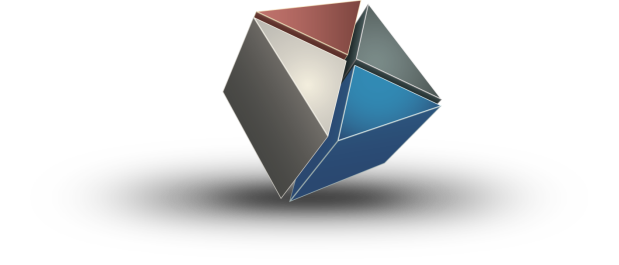 Биологический
профиль
Гуманитарный
профиль
Английский язык
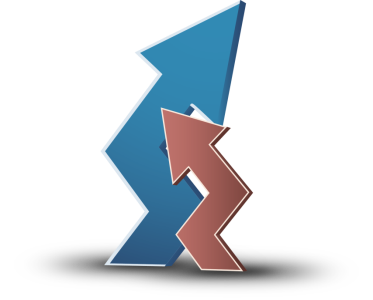 ТЕРРИТОРИЯ УСПЕХА
Технология модульного обучения позволяет гибко наполнять содержание программы. Выстраивать индивидуальные маршруты участникам.
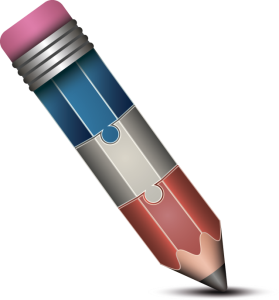 Модуль : «Я – проектировщик!»
Модуль : «Я – исследователь!»
Модуль : «Я – олимпиадник!»
Модуль : «Мы - команда!»
Модуль 1: Мы – команда!
Ожидаемые результаты
Новые формы интеграции, коммуникации и взаимодействия в городской образовательной среде
Создание сетевой городской летней интенсивной школы (профильных отрядов в ОУ) для высокомотивированных школьников города
Повышение уровня мотивации к целенаправленной работе с одарёнными учащимися, развитие профессиональной компетентности педагогов, успешно работающих с одарёнными детьми
 Разработка индивидуальных маршрутов (ИОП) развития одаренных детей
развитие профессиональных и метапредметных компетентностей педагогов, успешно работающих с одарёнными школьниками.
[Speaker Notes: Предлагается внутри проекта выделить два компонента:
1. Создание сетевого методического сообщества педагогов, успешно работающих с одарёнными детьми. Необходимо найти оптимальное сочетание использования кадровых, научных, методических, информационных, организационных ресурсов города. Для этого должны быть предельно использованы возможности сетевой организации методической работы на муниципальном уровне. Проект предполагает изменение форм организации управления подготовкой к олимпиадному движению и проектно-исследовательской деятельности. Следовательно один из вопросов, требующих решения – развитие профессиональных и метапредметных компетентностей педагогов, успешно работающих с одарёнными школьниками.
 2. создание городской интенсивной школы (три профильных направления).]